Drug Interactions with Vitamins & Herbs
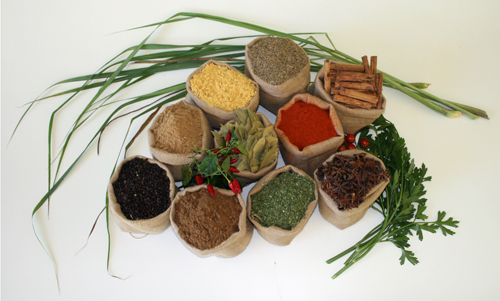 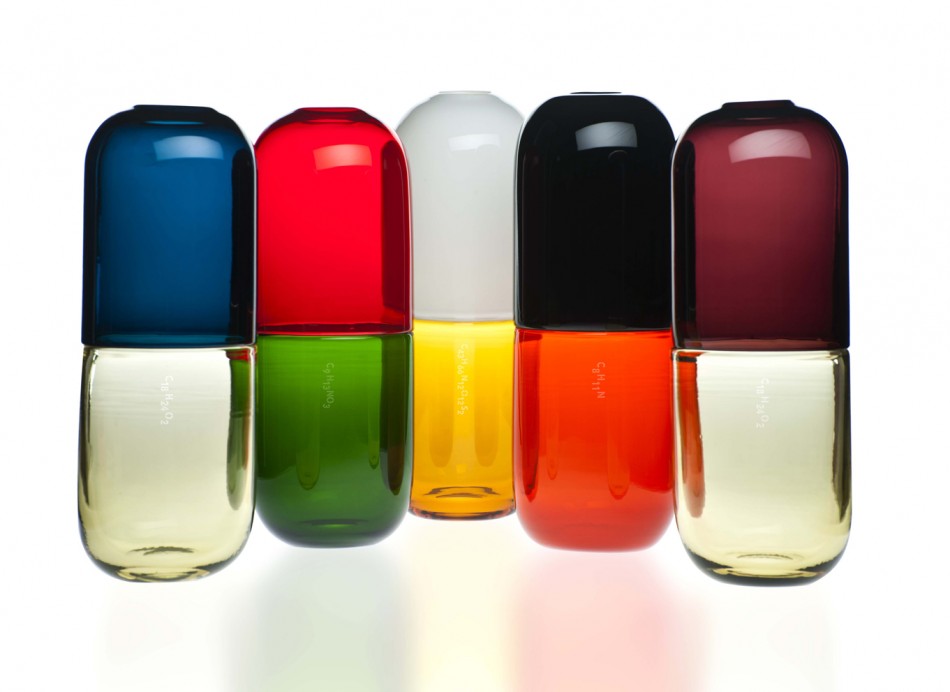 Belina Kasa
Carol Truong
Dhora Gjoni
What are Vitamins?
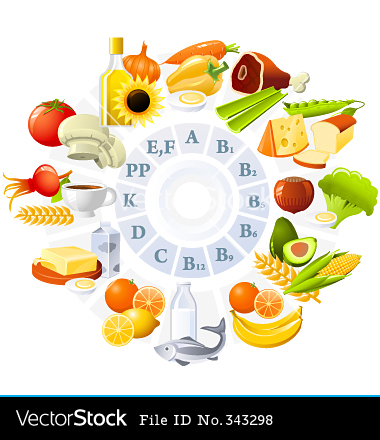 A group of organic substances that are essential for normal cell function, growth, and development.
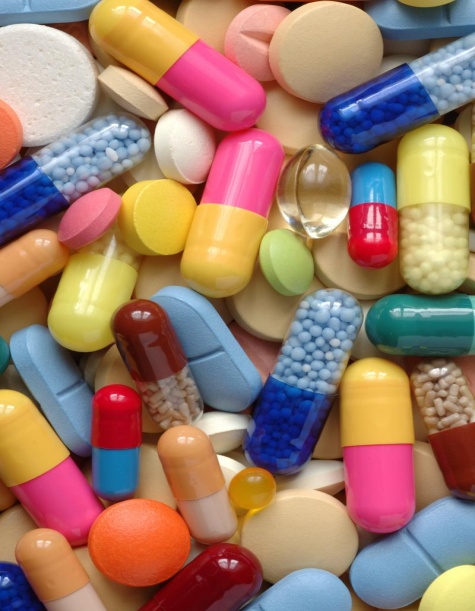 Vitamins
52% of Adults take dietary supplements
 It is typically a safe and effective method of maintaining a healthy body
 Essential Vitamins cannot be produced by the body and must be ingested in the diet
What are Herbs?
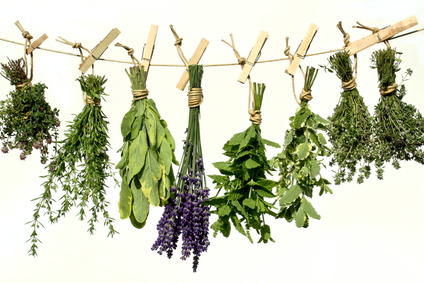 Plant Origin 
 Used for their
	- scent
	- flavor 
	- therapeutic properties
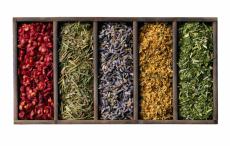 Herbs
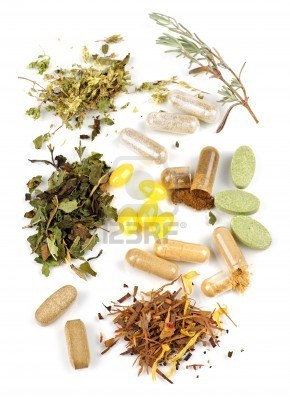 Dietary supplements to improve health
 They are sold as
	- tablets
	- capsules
	- powders
	- teas
	- extracts 
	- fresh or dried plants
Contraindications  of  Vitamins & Herbs
Can cause health problems
 Some are not effective 
 Not regulated by any agency (FDA) 
 Not evidence based
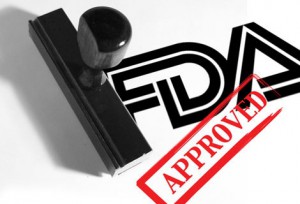 Herbs and Vitamins may antagonize the actions of prescription (Rx) and non prescription drugs (OTC)
Vitamin– Drug Interactions
Herb – Drug Interactions
Vitamin A
 B – Complex
 Vitamin K
St. John’s Wort
 Garlic
 Ginkgo Biloba
Vitamin A
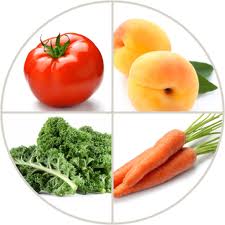 Role in:
vision, bone growth, cell differentiation, 
and the immune system

Drug Interactions:
 Retinoids, such as isotretinoin (Accutane) and acitretin (Soriatane)  
	which are used for acne and psoriasis
	
	 Effect of Interaction : 
vitamin A toxicity, such as nausea, vomiting, dizziness, blurred vision, and poor muscle coordination.
Vitamin B6   (pyridoxine)
Uses:
treat deficiencies in vitamin B6 and some types of anemia

Drug Interactions:
 Phenytoin
 Levodopa
		
	Effect of Interaction: 
decrease efficacy leading to parkinsonian symptoms and risk of seizure
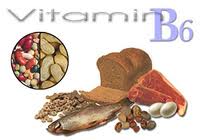 Vitamin K
Role:
		        Necessary for blood coagulation   

	                Drug Interactions:
 Warfarin 
		
Effect of Interaction: 
decrease efficacy and risk of thromboembolism
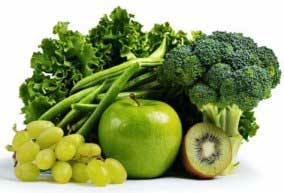 Saint John’s Wort
Uses: treatment for depression, anxiety, and sleep disorders

Drug Interactions:
 Tetracycline/Achromycin, sulfa- containing 
medications such as,  piroxicam (Feldene)
	 Effect of Interaction : sun sensitivity

 Serotonin Reuptake Inhibitor medications (SSRIs) such as, fluoxetine (Prozac) and paroxetine (Paxil)
	 Effect of Interaction : headaches, dizziness, sweating, and 			                        agitation
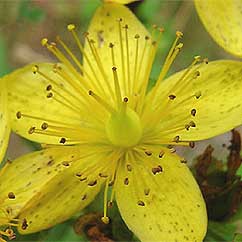 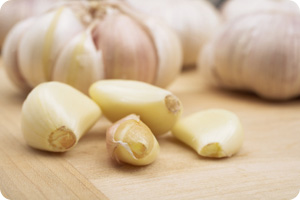 Garlic
Uses: treatment for hypertension  and high cholesterol  

Drug Interactions:
 Anticoagulants, such as warfarin (coumadin)

	 Effect of Interaction : 
Allergic reactions, skin inflammation, stomach upset and prolongation of bleeding
Ginkgo Biloba
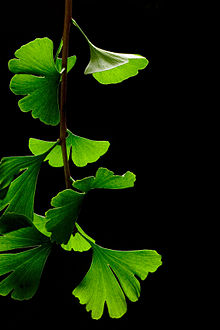 Uses: 		         treatment for dementia and to improve thinking

			Drug Interactions:
 Anticoagulants, such as warfarin (Coumadin)      	Aspirin, NSAIDs, such as ibuprofen (Advil)
 Anticonvulsant, such as phenytoin  (Dilantin), 	carbamazepine (Tegretol), and phenobarbital
	
	 Effect of Interaction : 
Increased Risk of Bleeding, stomach upset, headache,  weakness and dizziness
To use vitamins and herbal products as safely as possible
Consult your doctor first 
 Do not take a bigger dose than the label recommends 
 Take it under the guidance of a trained medical professional 
 Be especially cautious if you are pregnant or nursing
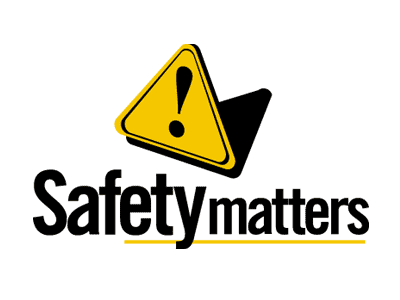 Role of a Dental Hygienist
Knowledgeable about most common vitamins & herbs 
 Knowing most vitamin/herb - drug interactions
 Inform patients about supplement adverse affects with certain drugs
 Reinforce the importance of consulting a medical physician
 Remind patients to consume supplements as directed by the manufacturer
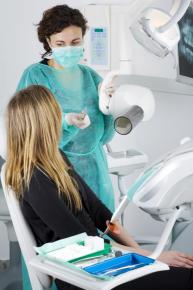 Question 1
An adverse effect of Vitamin A would be?
Question 2
What role does Vitamin K plays in?
Question 3
St. John’s Wort is being used to treat?
Question 4
Garlic’s drug interaction with what result in a prolongation of bleeding?
References
“Beware of risky herb-drug combos.” ConsumerReports. ConsumerReports, 	Jan. 2009. Web. 4 Dec. 2012.

Gardiner, Paula, and Russell Phillips. “Herbal and Dietary Supplement-Drug 	interactions in Patients with Chronic Illnesses.” American Academy 	of Family Physicians 1 (2008): 73-78.

“Herbal Medicine.” National Institutes of Health. MedlinePlus, 30 Nov. 2012. 	Web. 4 Dec. 2012.

Shiel Jr., William C.. “Herbs: Toxicities And Drug Interactions.” MedicineNet. 	MedicineNet, 29 Aug. 2012.

Sulli, Maria M., and Danielle C. Ezzo. “Drug Interactions with Vitamins and 	Minerals.” US Pharm 1 (2007): 42-55. US pharmacist. Web. 23 Jan. 	2007.